Belgian Brain Plan
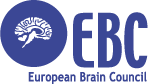 Phase préparatoire et plan d’action
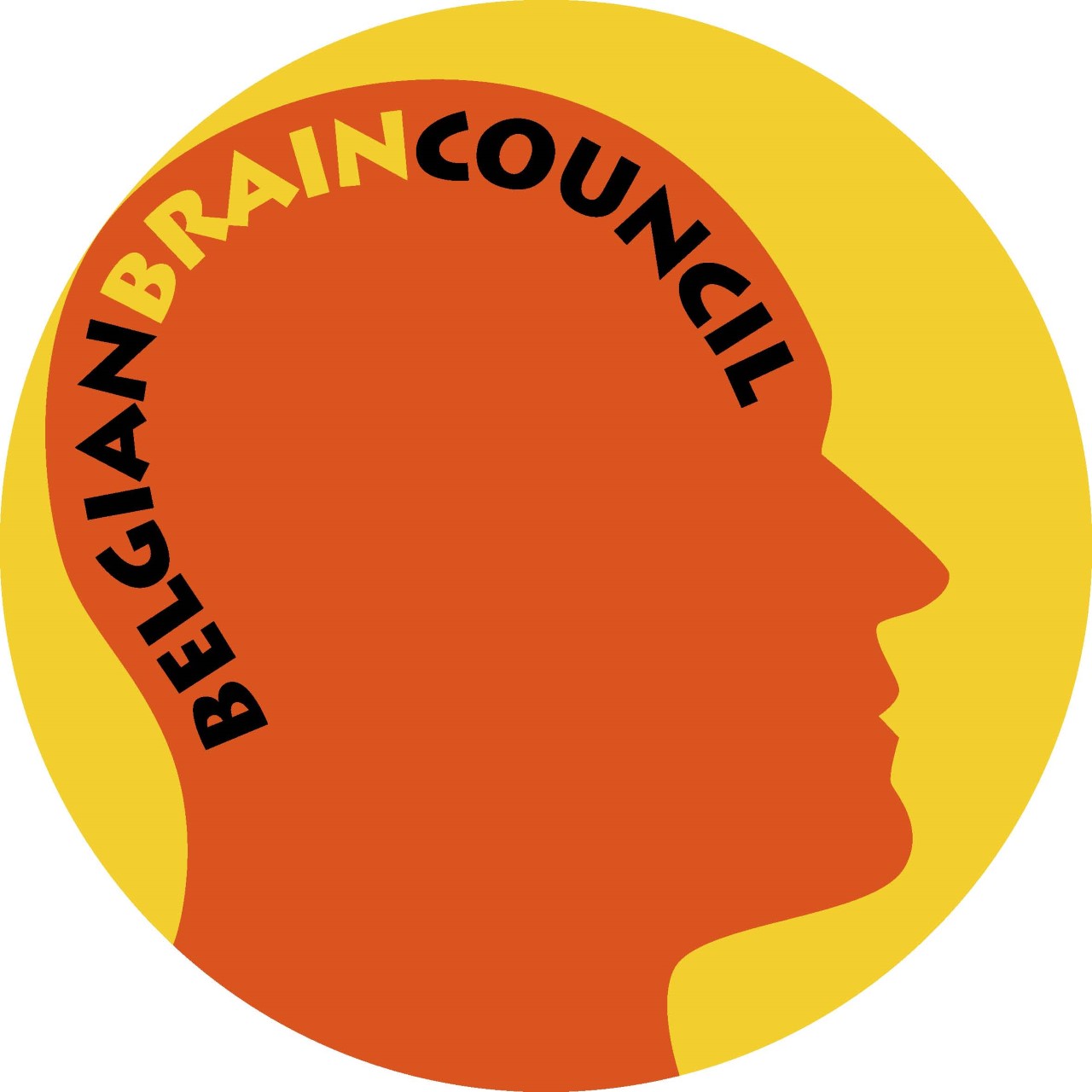 1. Objectifs
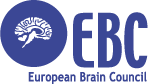 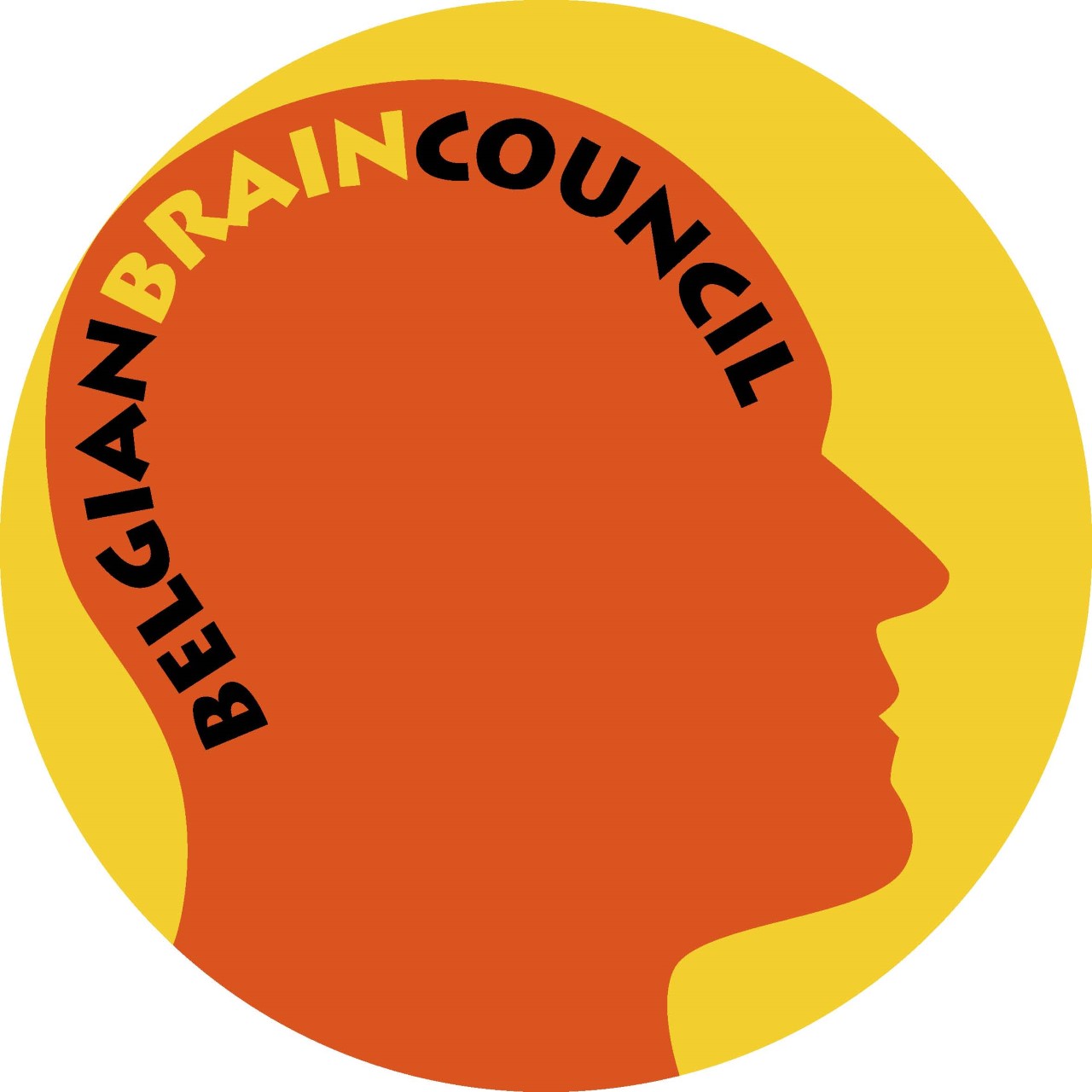 Pourquoi créer un Belgian Brain Plan ?
Centraliser et rendre accessible les informations 
Financer et visibiliser la recherche
Faire de la lutte contre les maladies cérébrales une priorité
Renforcer la définition de la notion de « brain disorder » la plus complète possible en Belgique (ref. ICD-11 ; DSM-5)
Optimiser le « cure and care » du patien
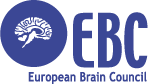 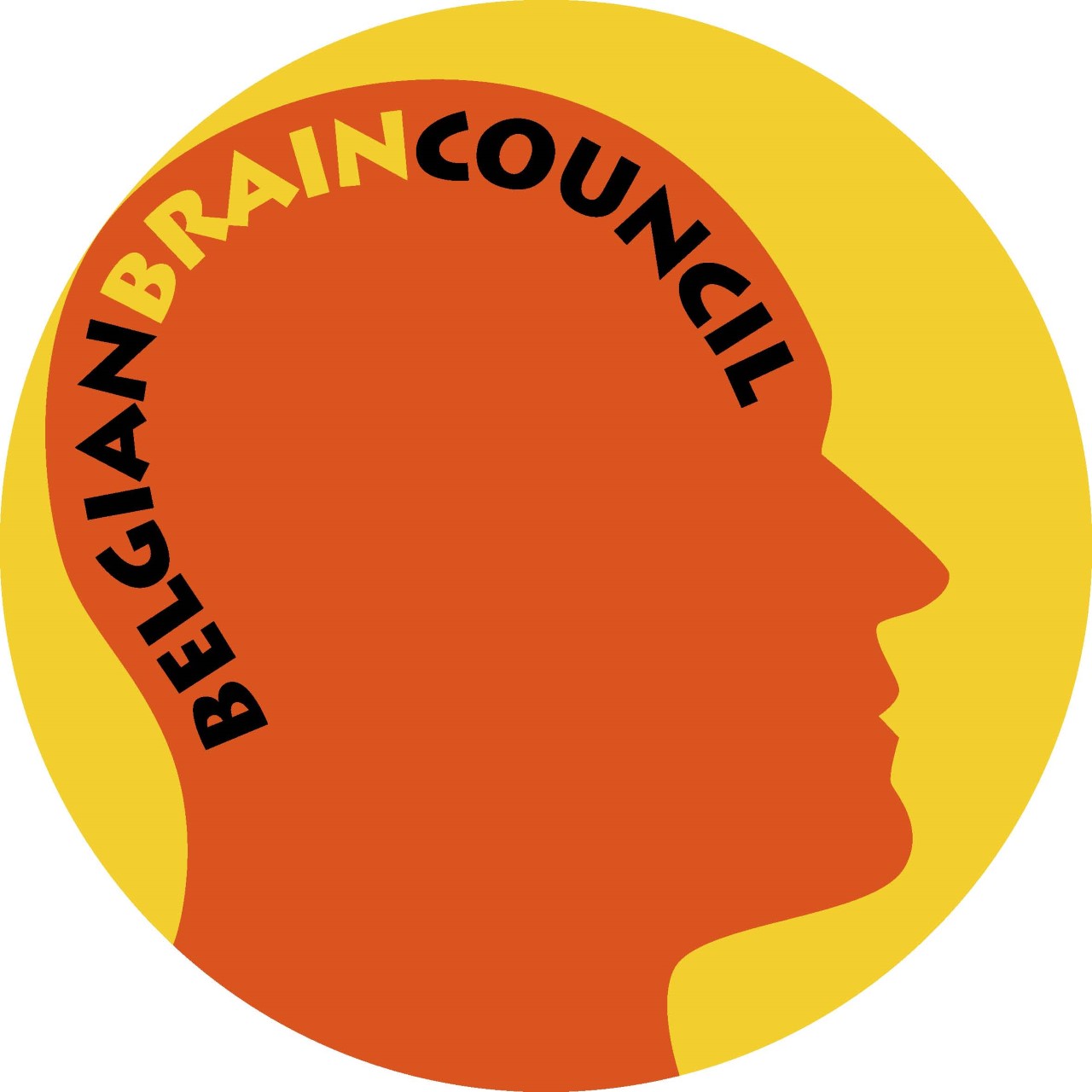 Proposition de structure
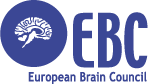 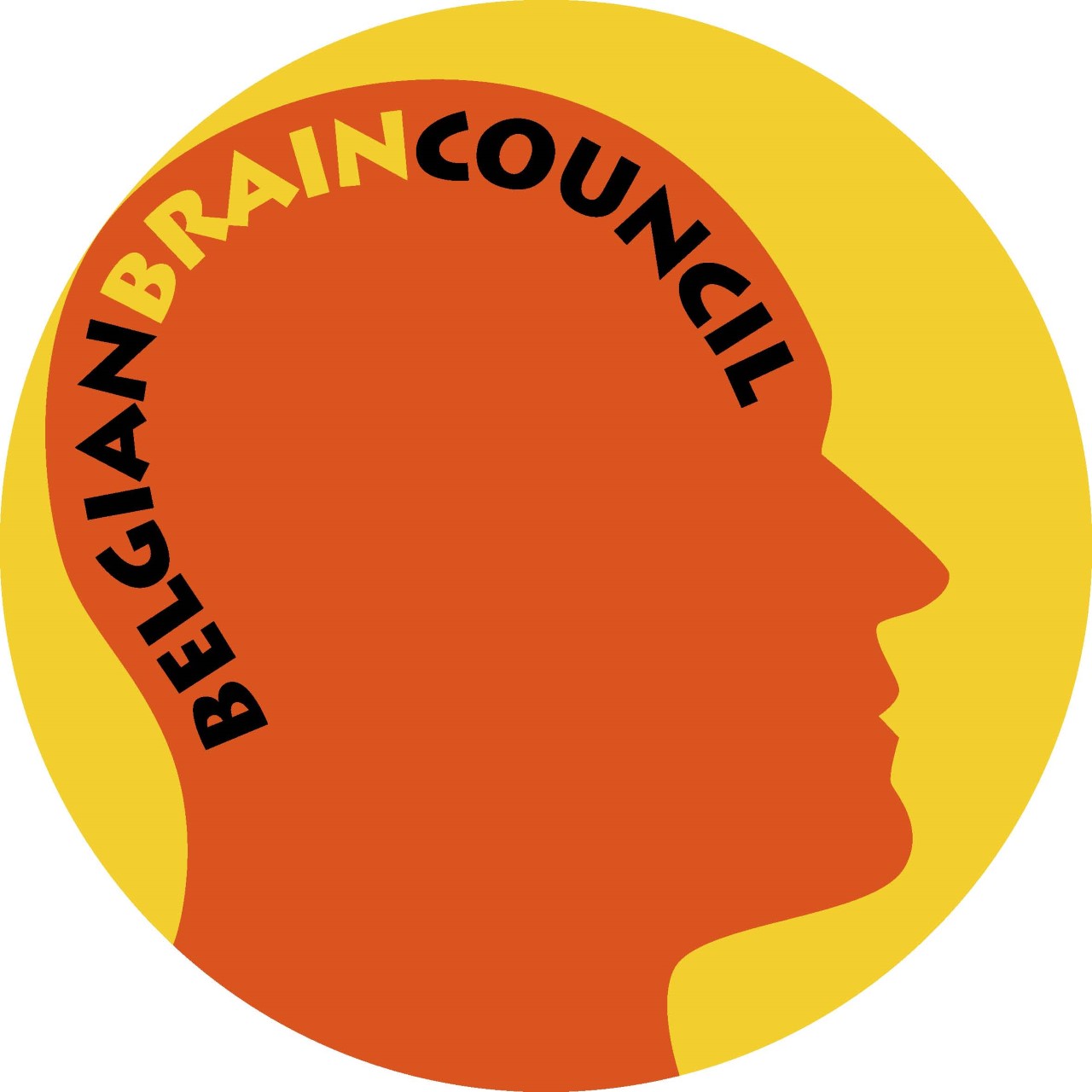 Objectifs atteignables
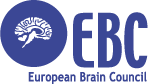 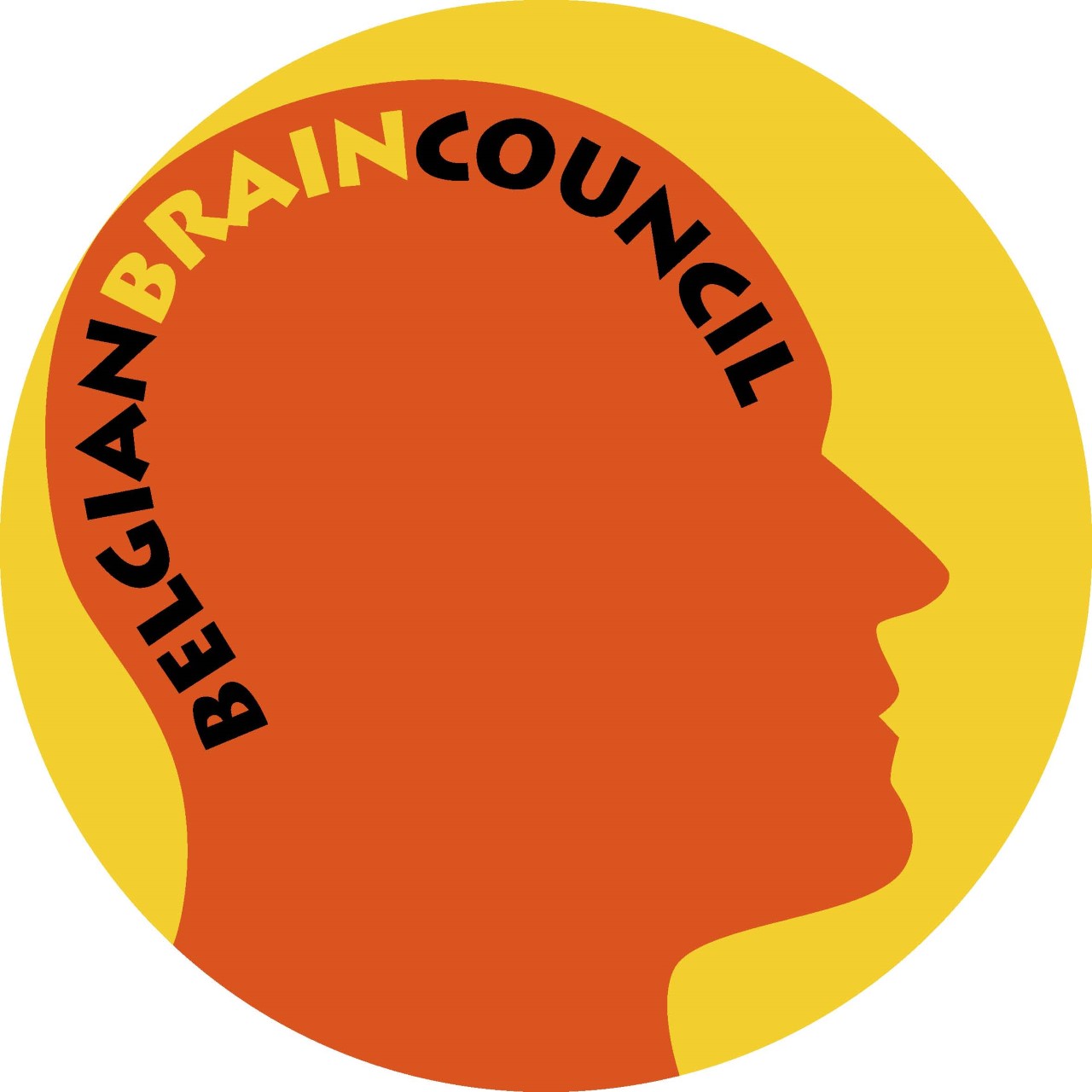 2. Moyens d’action
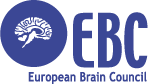 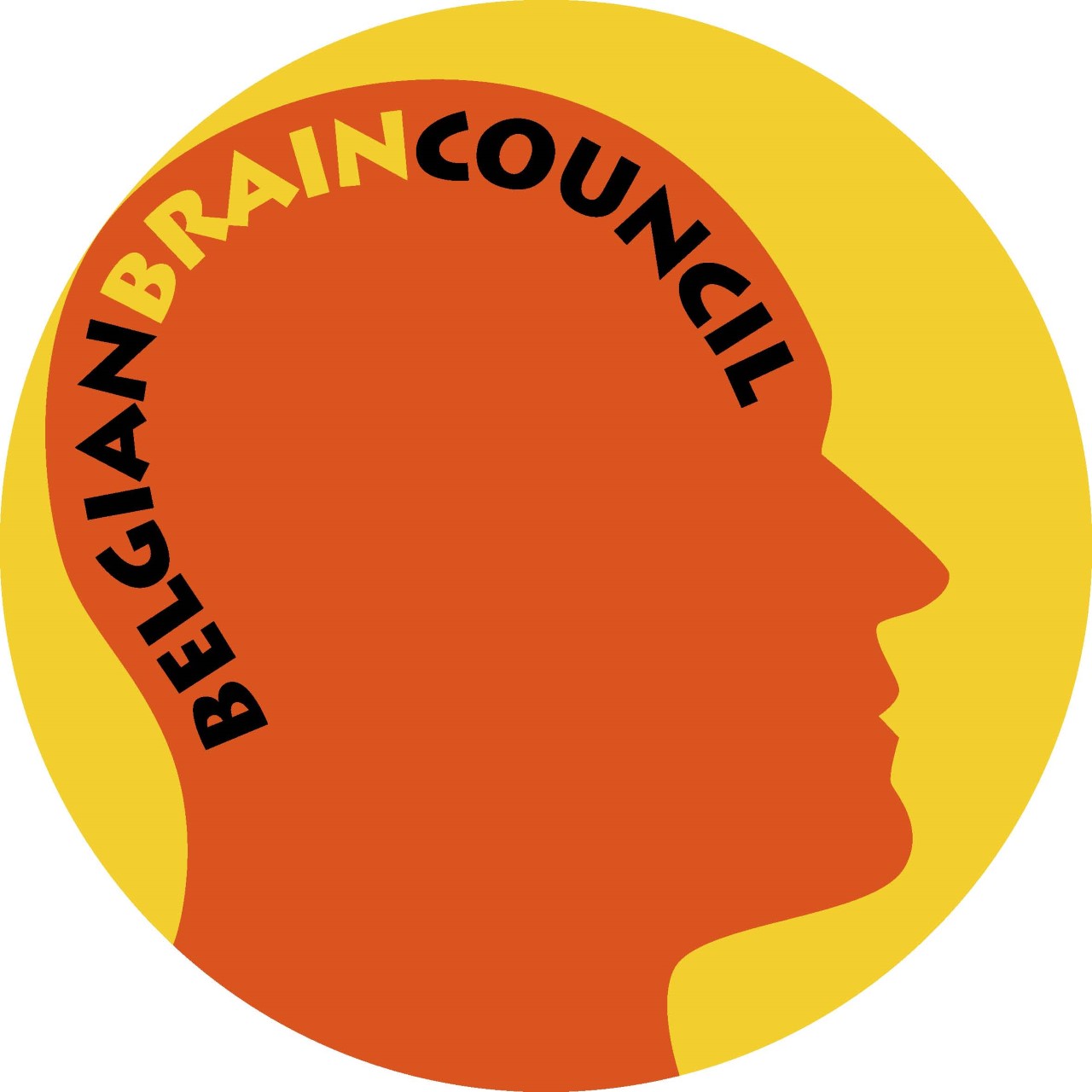 Au niveau fédéral
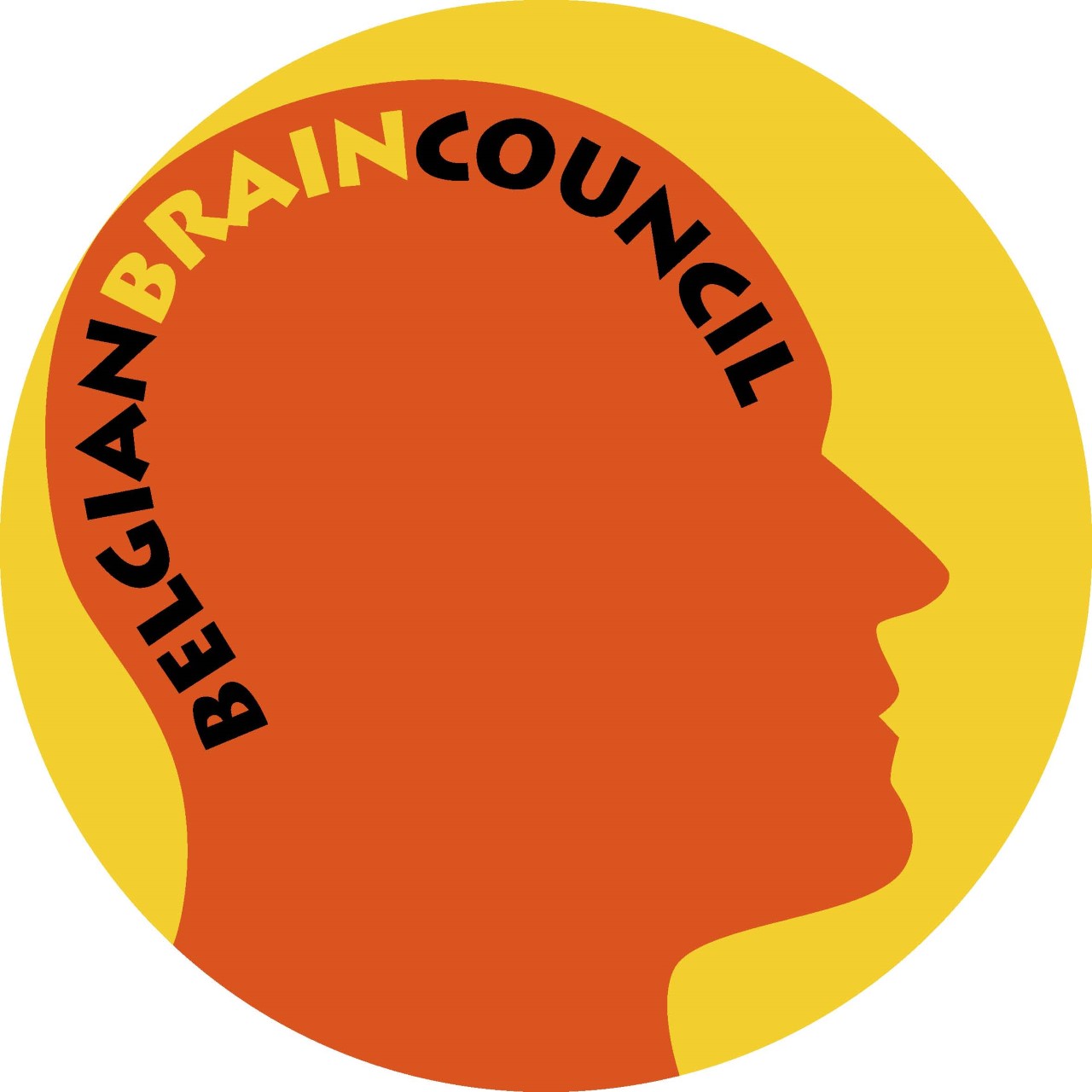 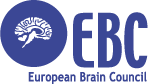 Au niveau de la Communauté flamande, de la Région wallonne et de la COCOF
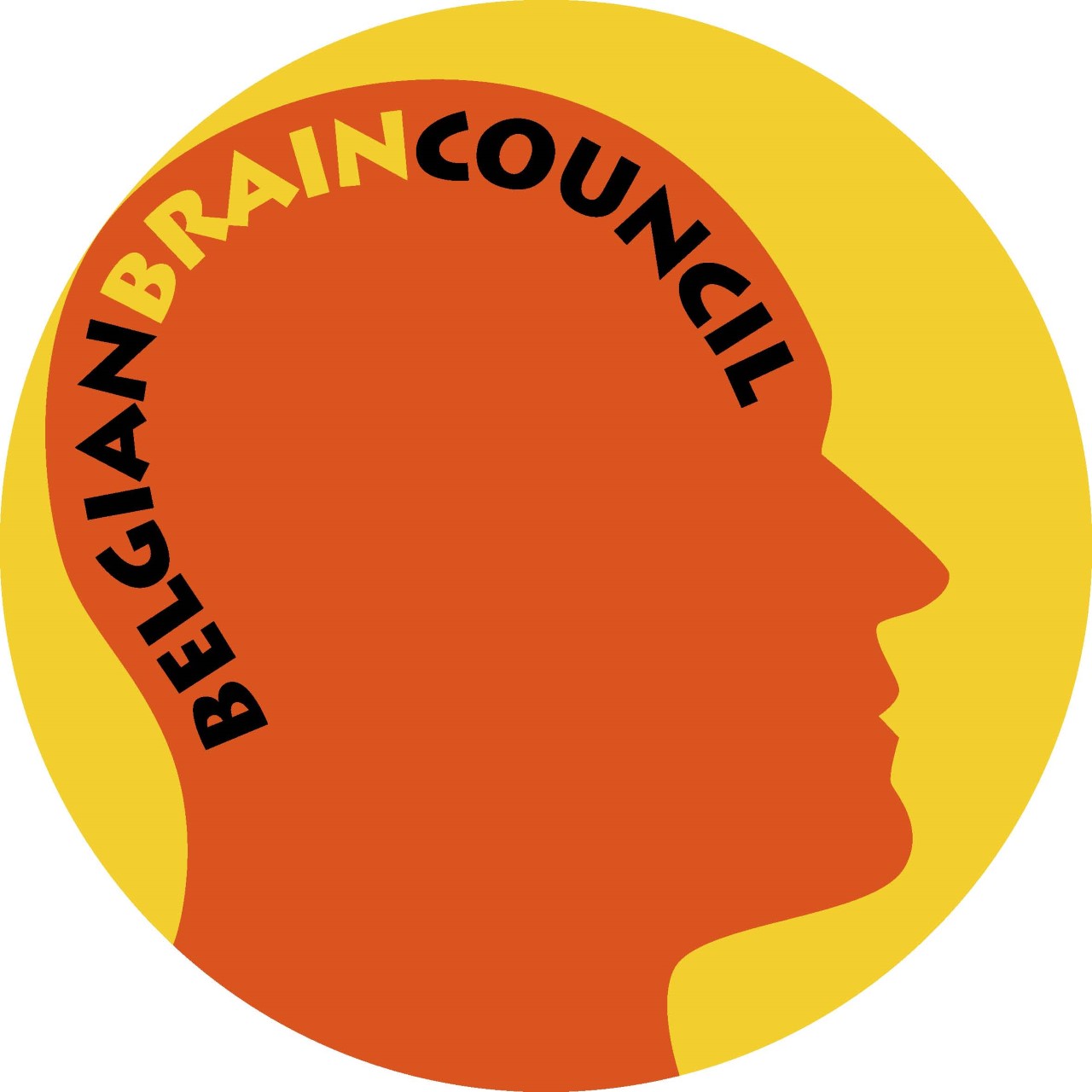 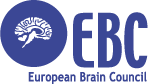 La recherche
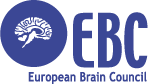 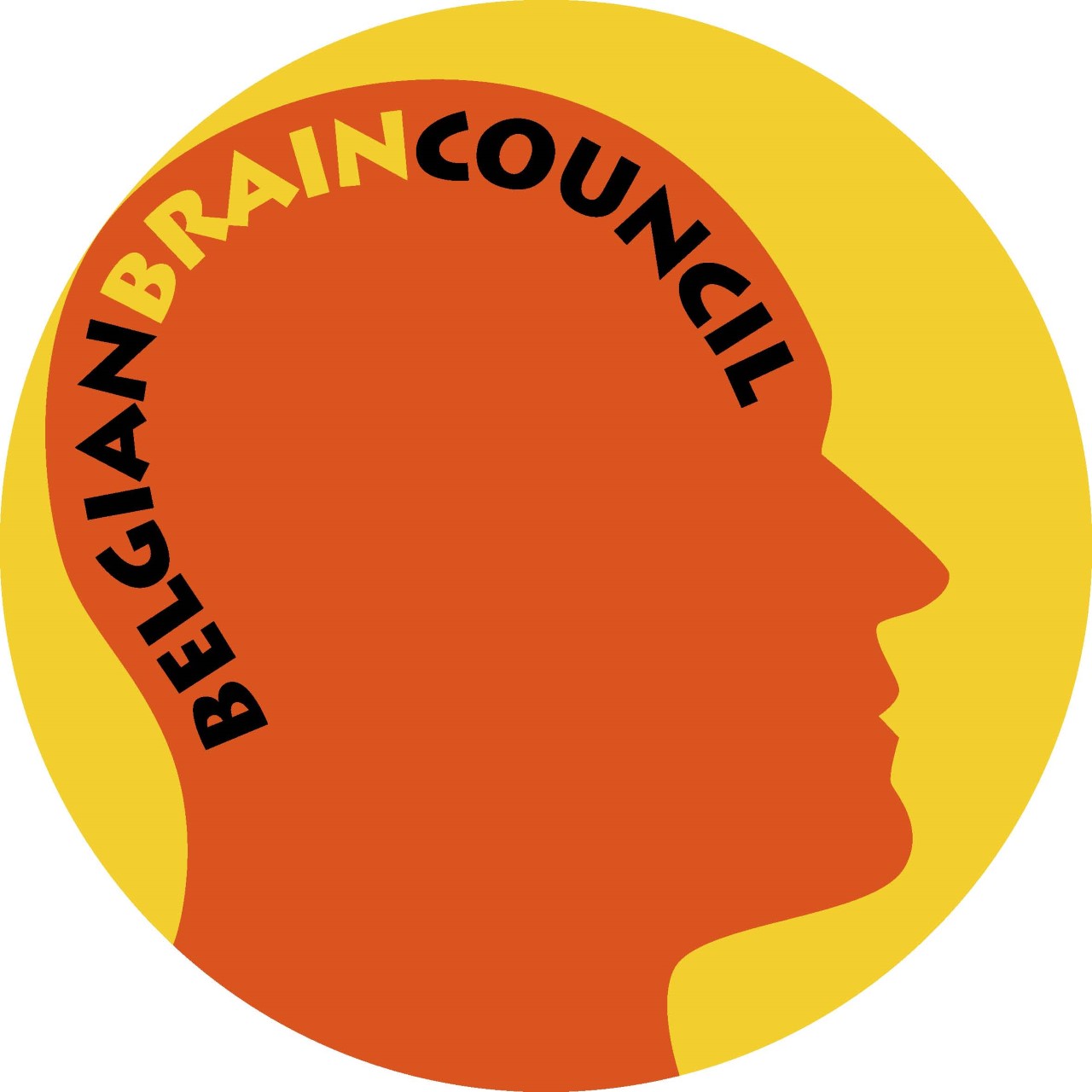 Agir au niveau régional
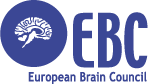 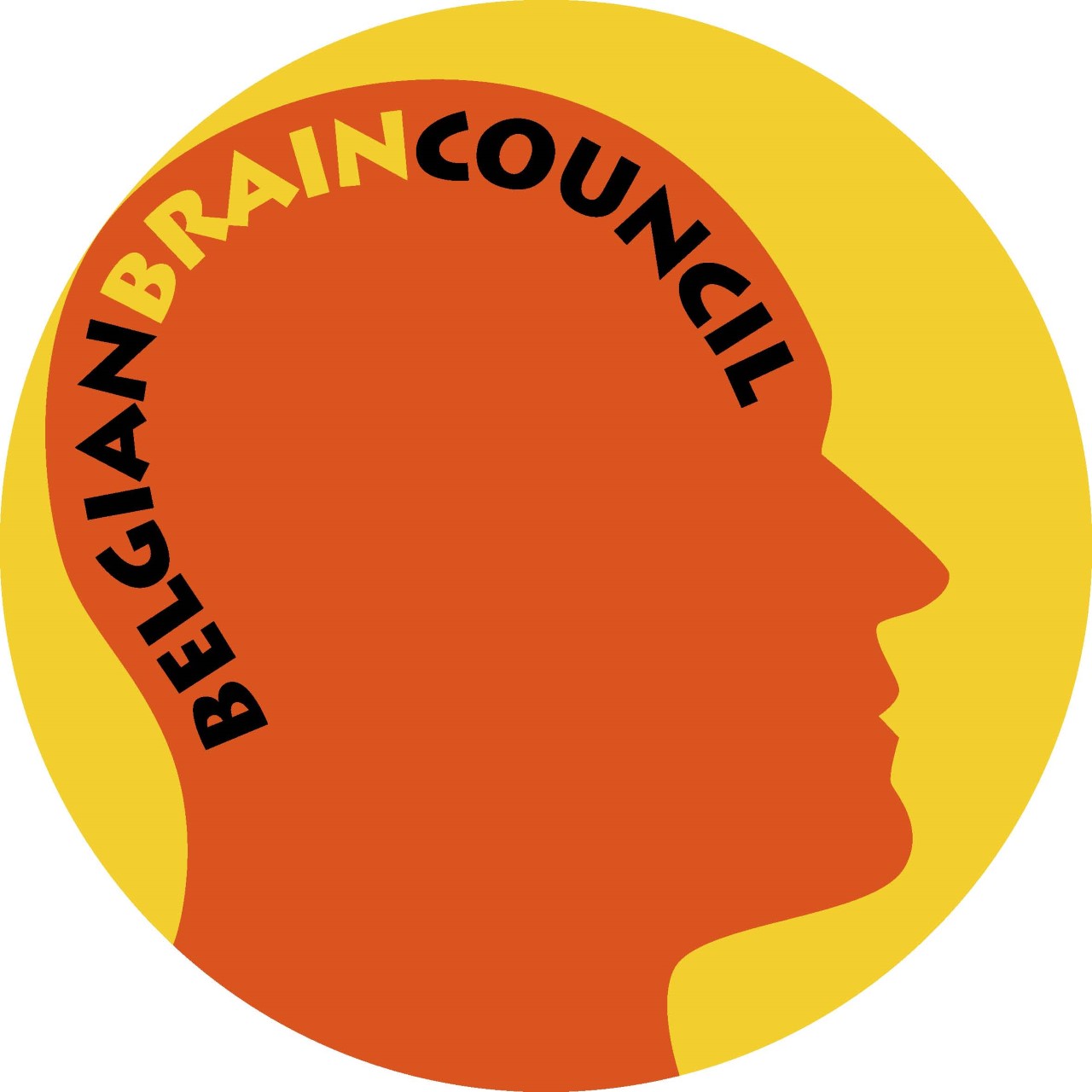 Agir au niveau fédéral
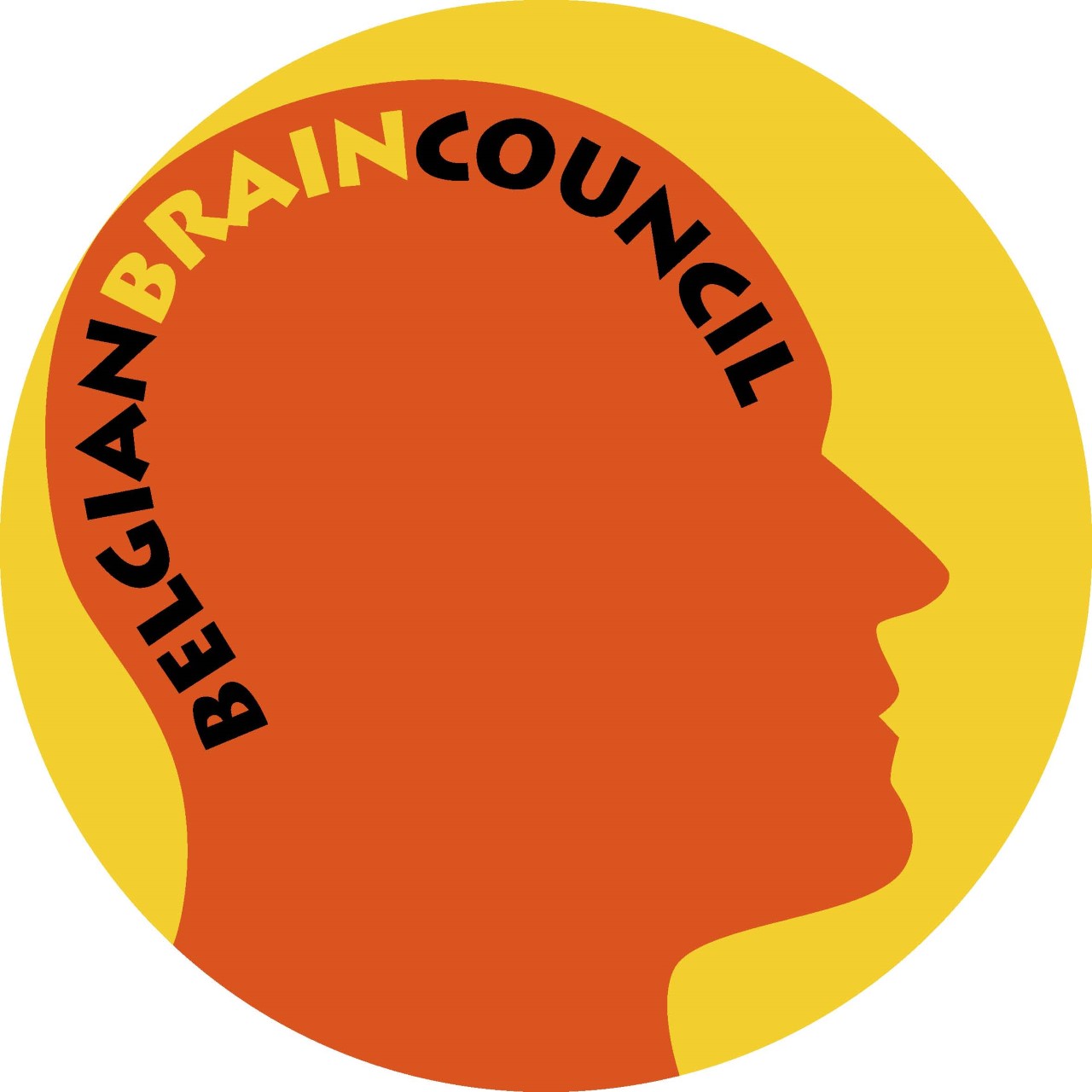 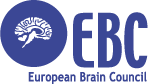 3. Arguments
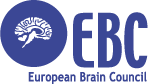 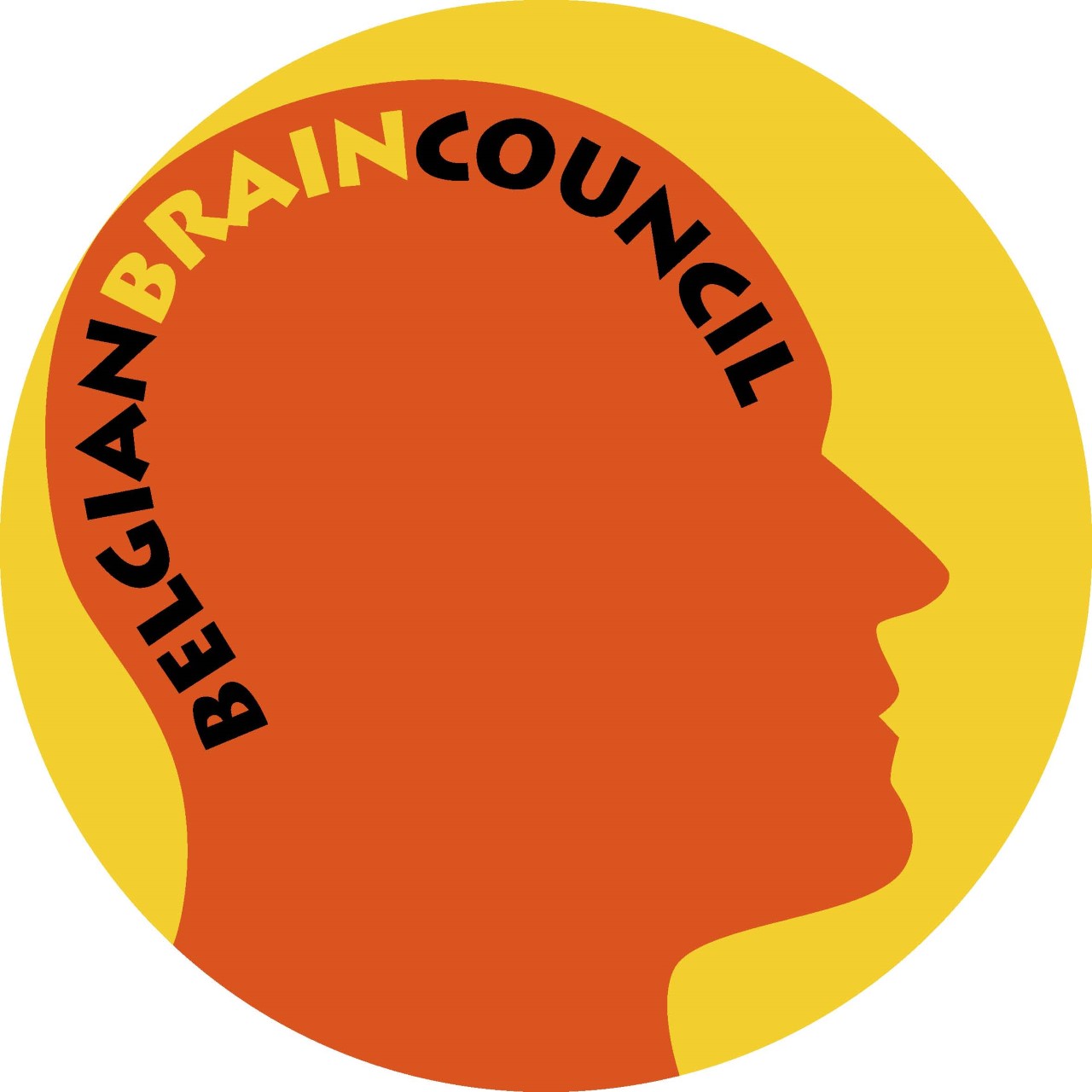 Arguments « classiques »
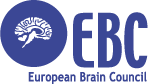 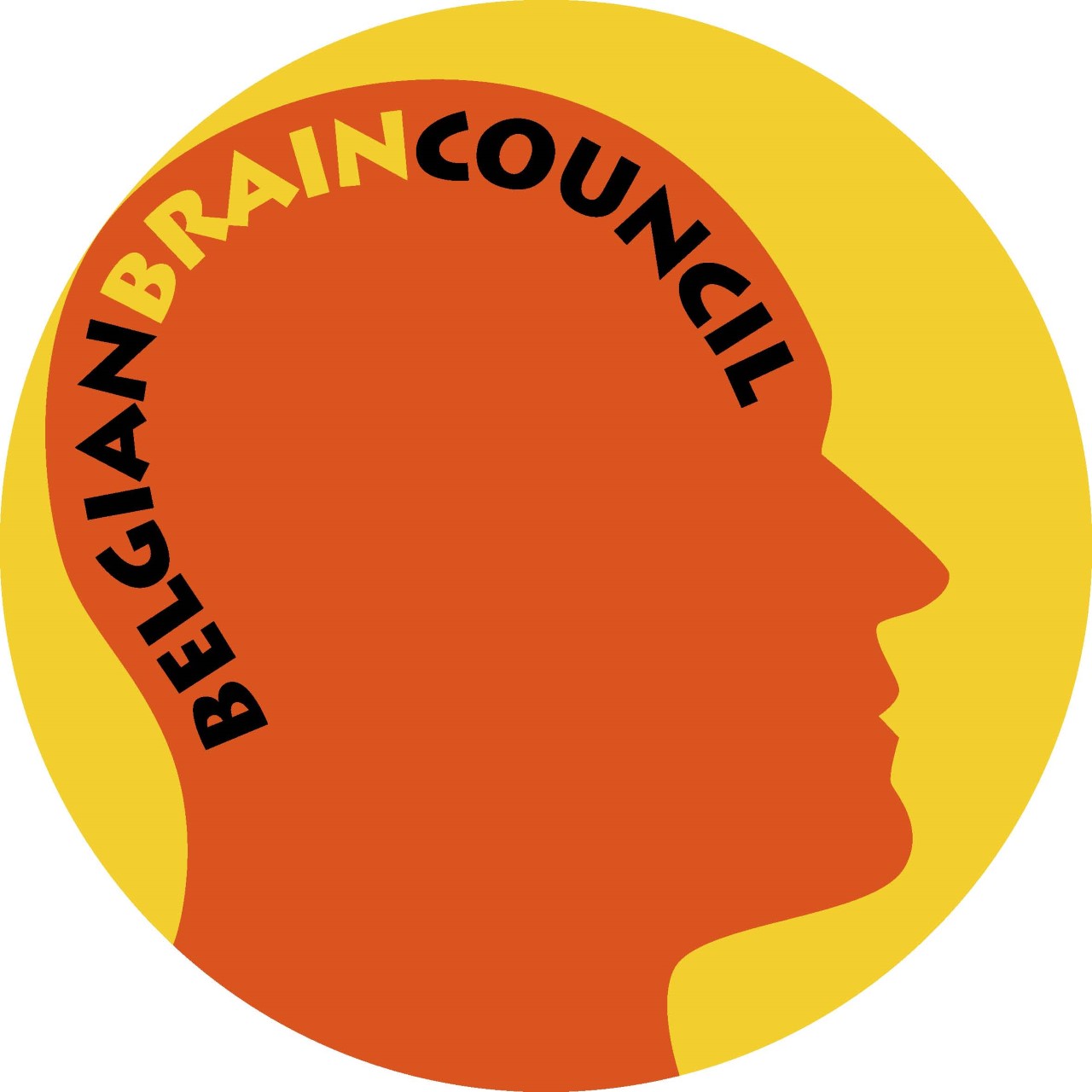 Arguments spécifiques à la Belgique
Protection actuelle « négative » (prévention contre les psychoactifs) 
Développer une protection positive
Réalisation de l’article 22 C° et 168 TFUE : « high level of health protection »
+ Réponse au « call to action » 2015
+ Intersectoral Global Action Plan on epilepsy and other neurological disorders 2022 – 2031 (OMS)
+ Healthier Together : EU Initiative on non-cummunicable diseases 2021
Pas d’intégration ni de planification
Législation éclatée et concernant seulement les pratiques existantes
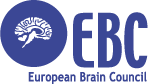 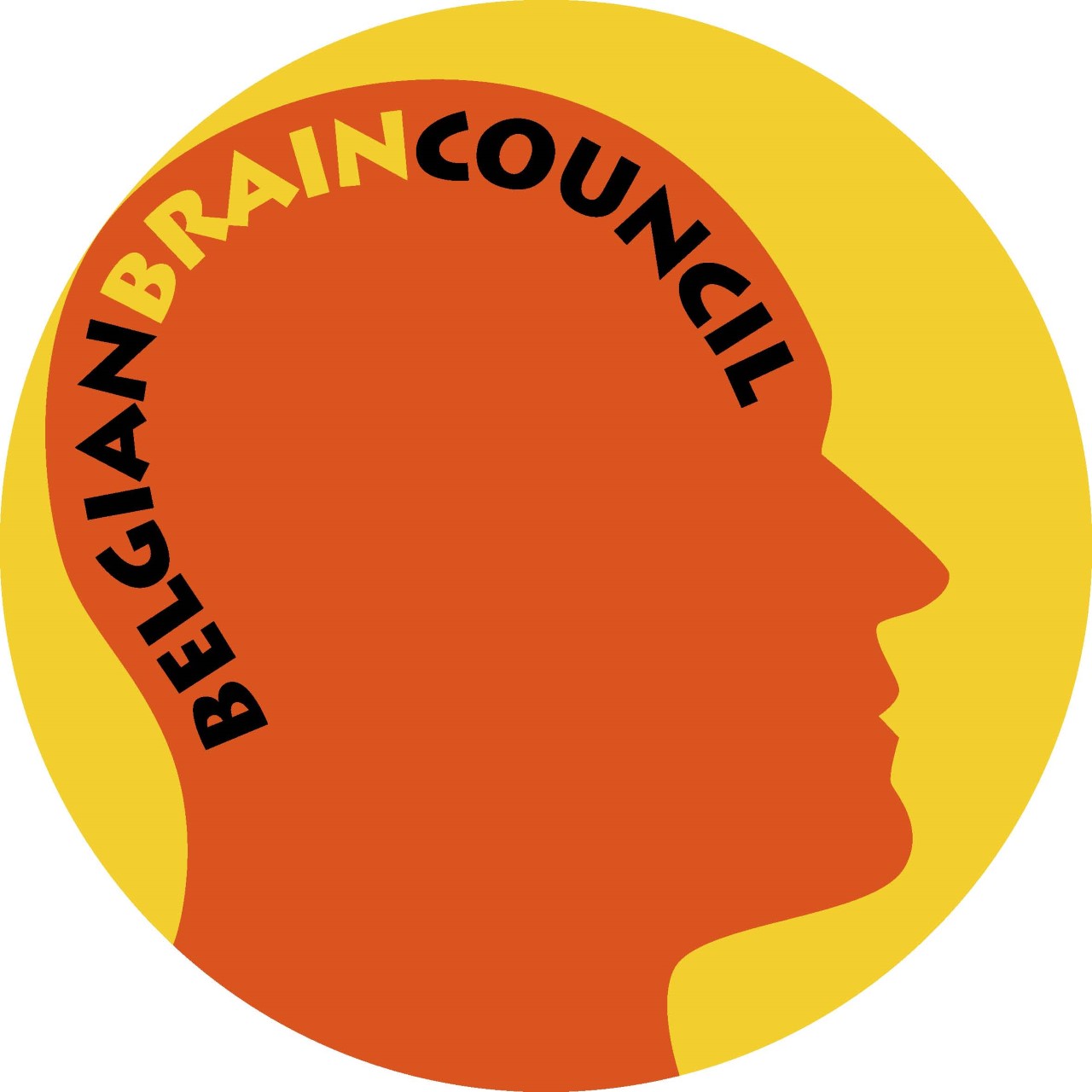 Programmes existants : 
Vlaams Hersenletselplan ; Plan Wallon Alzheimer ; etc. 
Mental Health: good practices and implementable research results ; Commission 2019
Déjà un système de soins de santé mentale centré sur le patient en Belgique
Momentum politique et opportunités de financement (Horizon Europe, Programme de santé publique « EU4Health », etc.)
Global Action Plan 2022-2031 
Impact sur les politiques publiques européennes et nationales
Agenda politique 
Prochaines élections fédérales : 2024
Momentum : conscientisation par le COVID-19 + COVID long + santé mentale en confinement, etc. 
Opportunités de financement 
Partenaires BBC : Public/Privé
Fenêtre d’opportunité
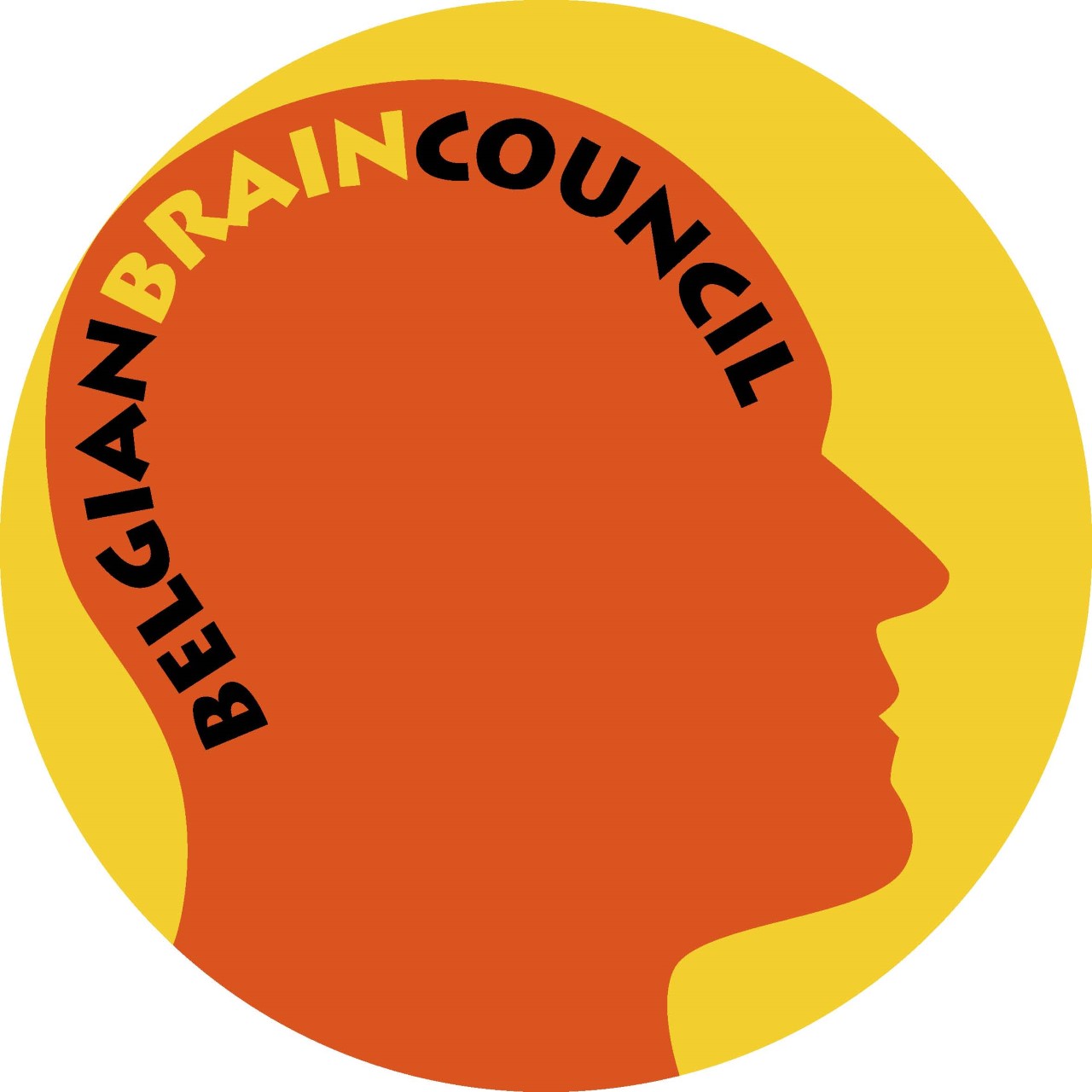 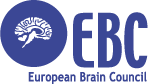